亞太地區發展新訊
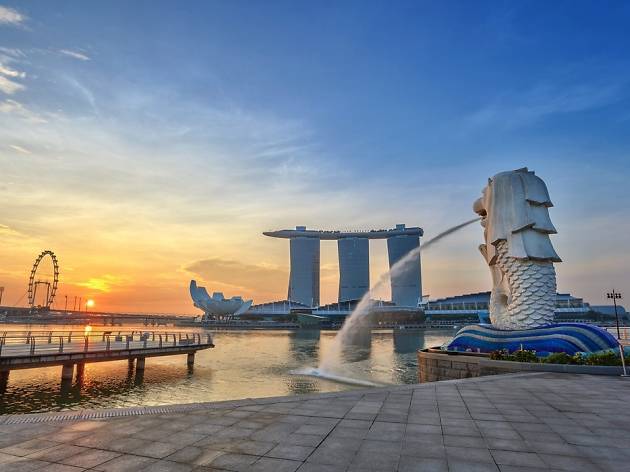 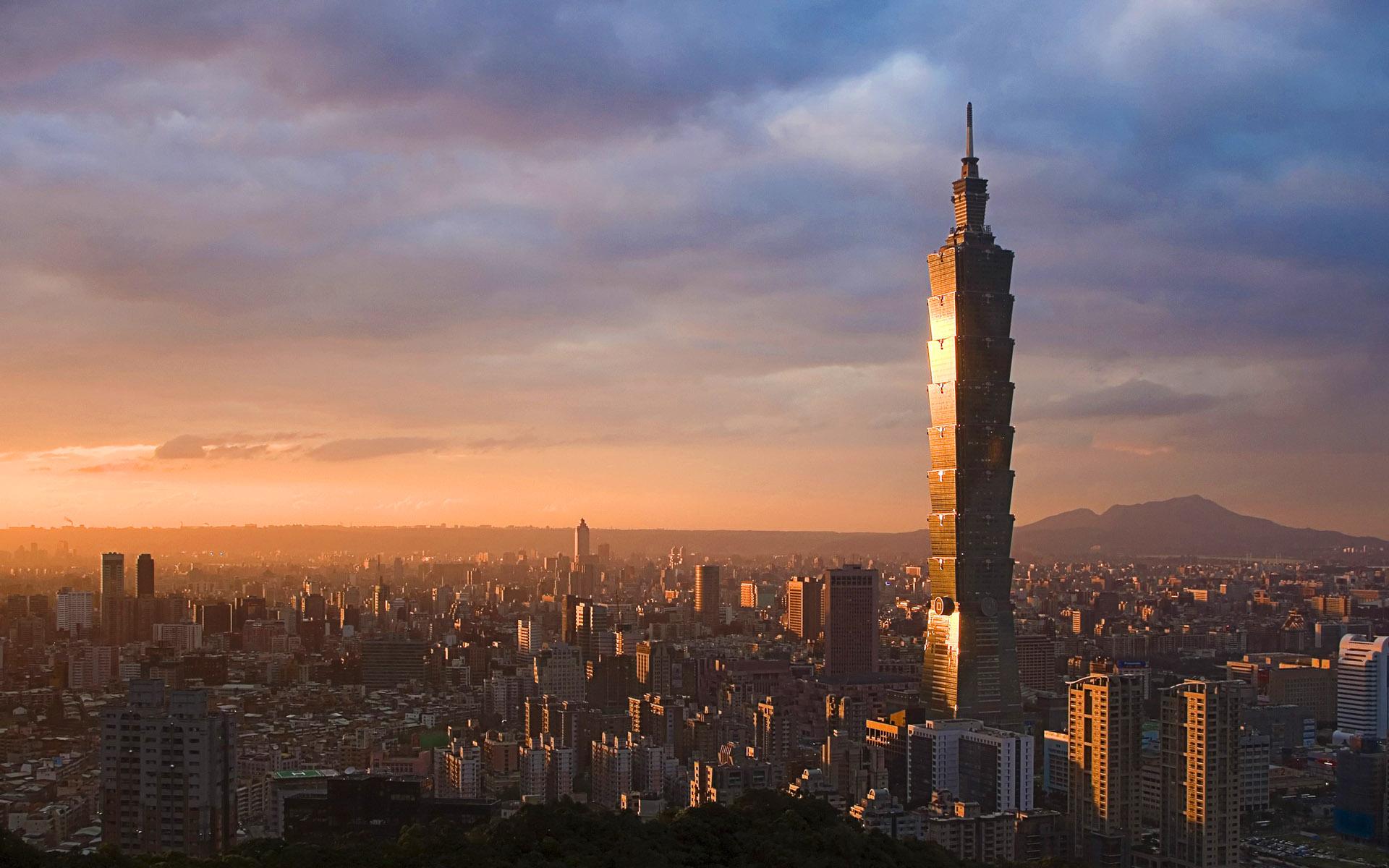 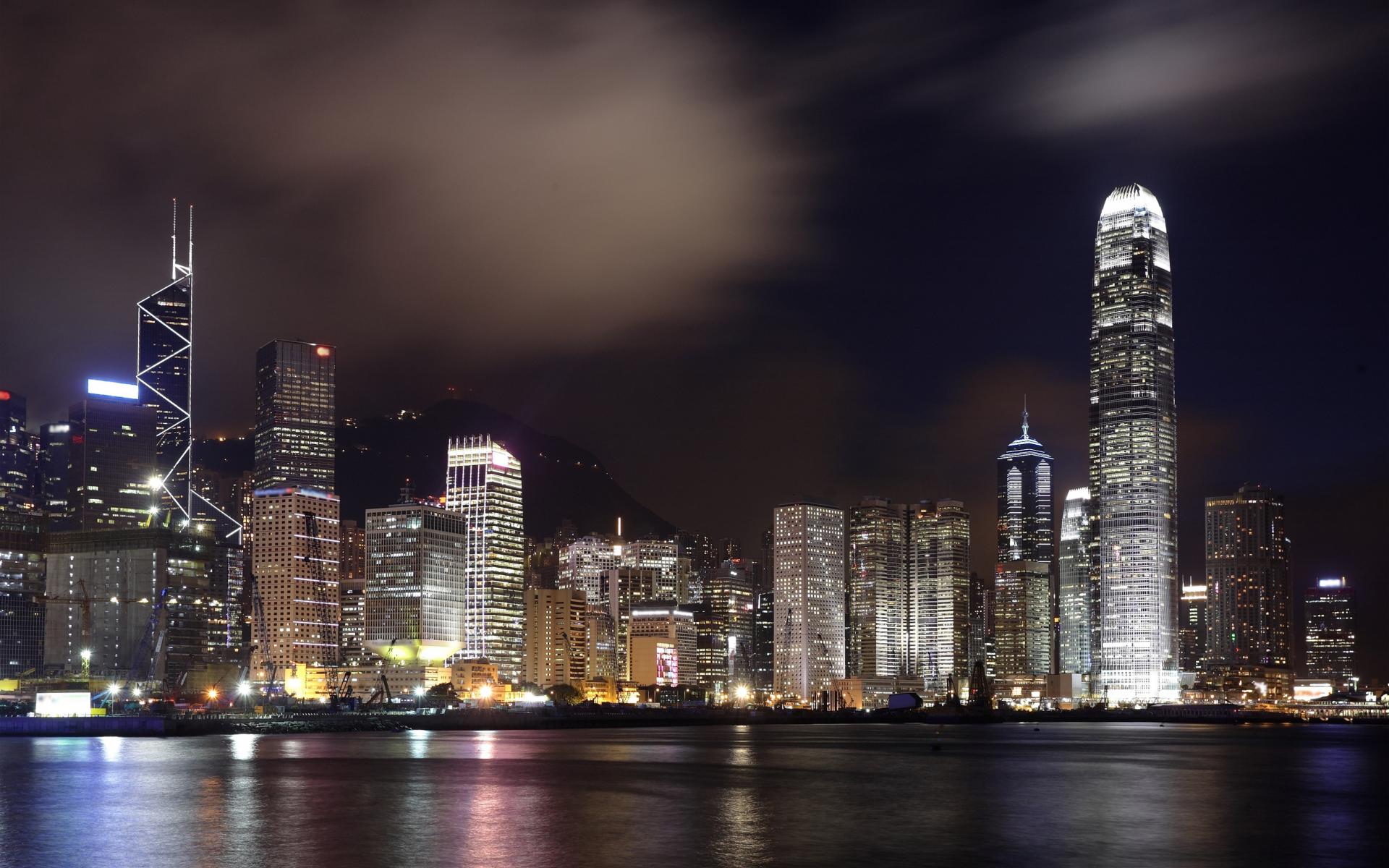 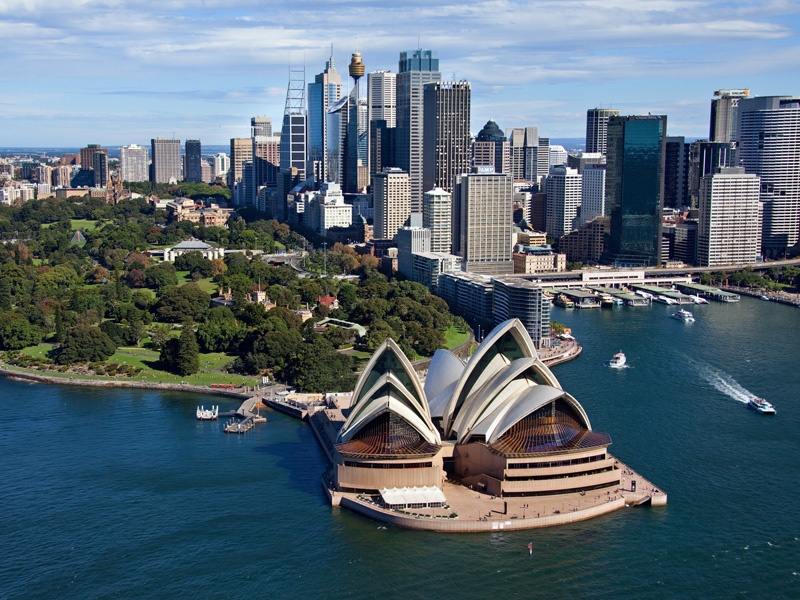 新加坡
澳洲
香港
台灣
2002
2005
2007
2014
[Speaker Notes: United States, Canada, Mexico, Bahamas, Columbia, Dominican Republic, Ecuador, Panama, Jamaica
United Kingdom, Spain
Australia, Taiwan, Hong Kong, Singapore, New Zealand]
為什麼你需要發展海外市場?
2
2016 美安亞太地區表現
3
2016 美安亞太地區表現
4
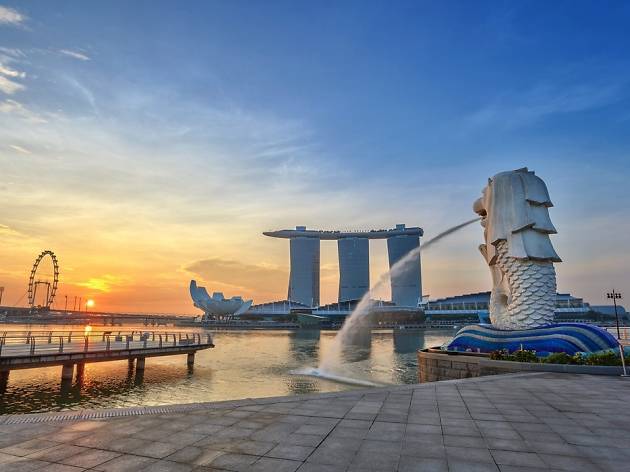 新加坡
5
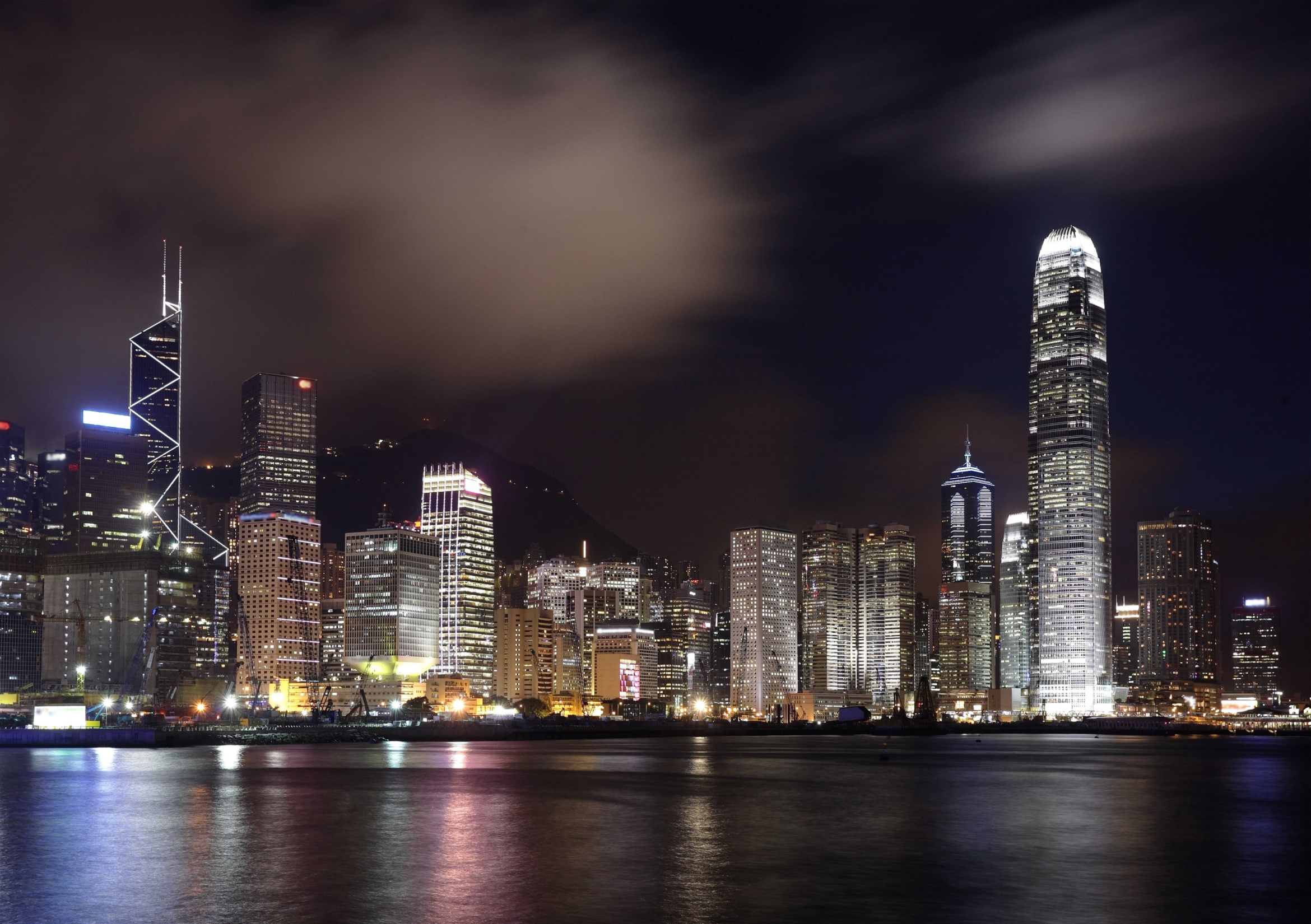 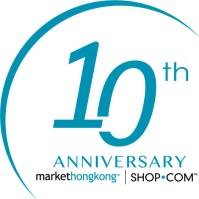 香港
6
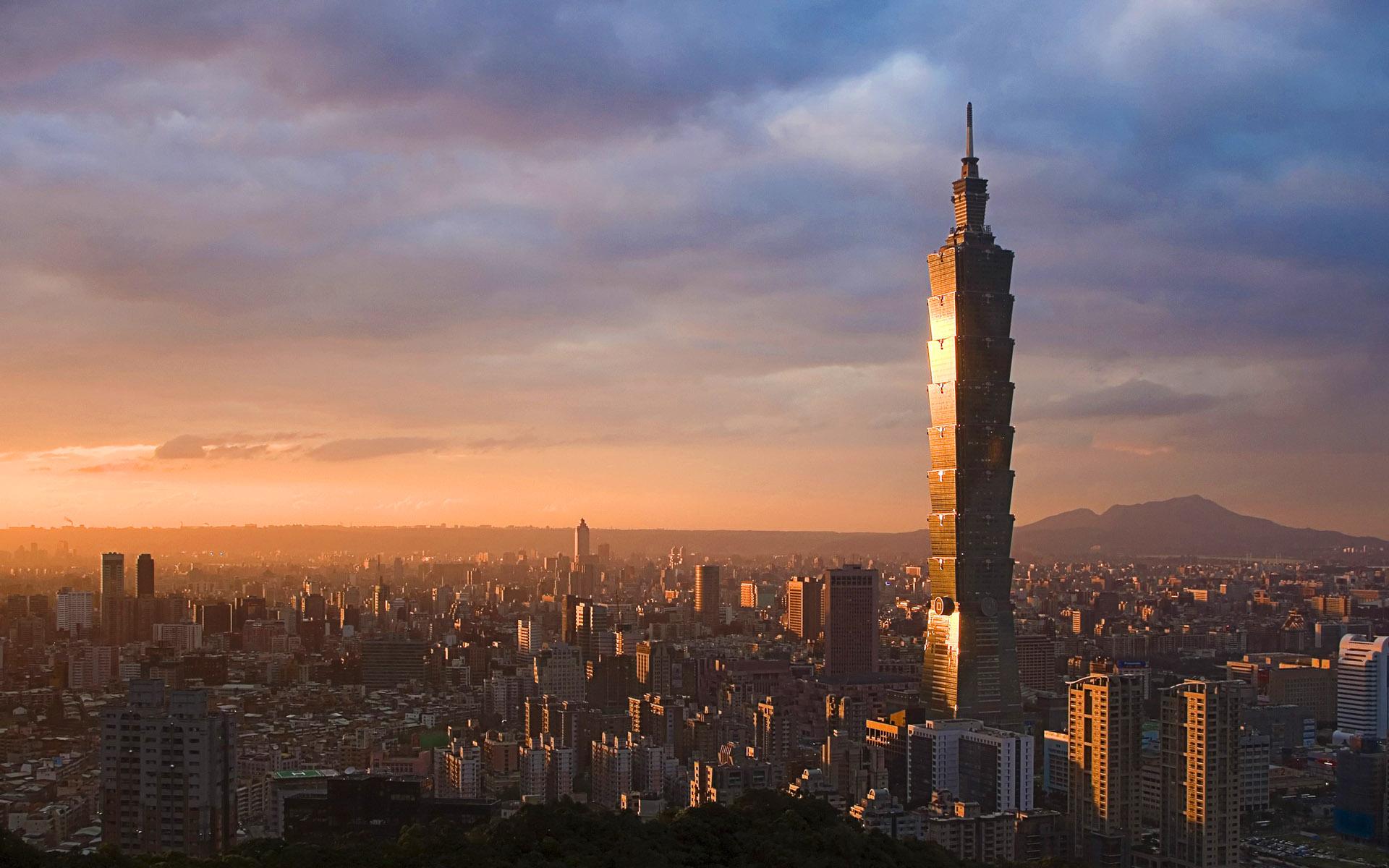 台灣
7
亞太地區領袖群英榜
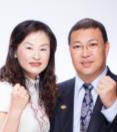 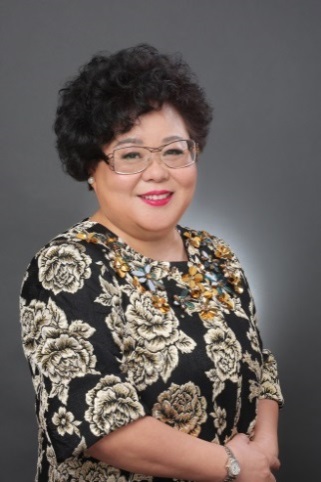 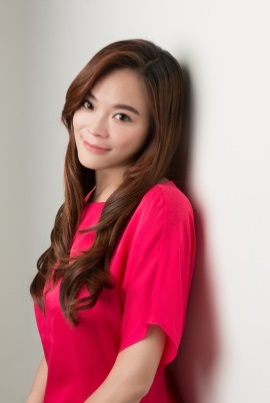 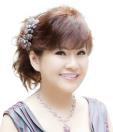 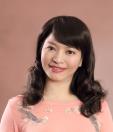 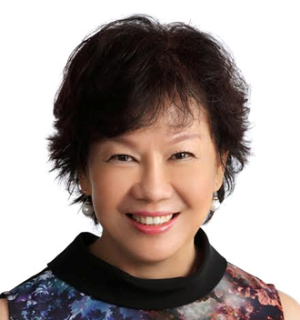 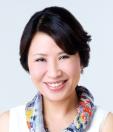 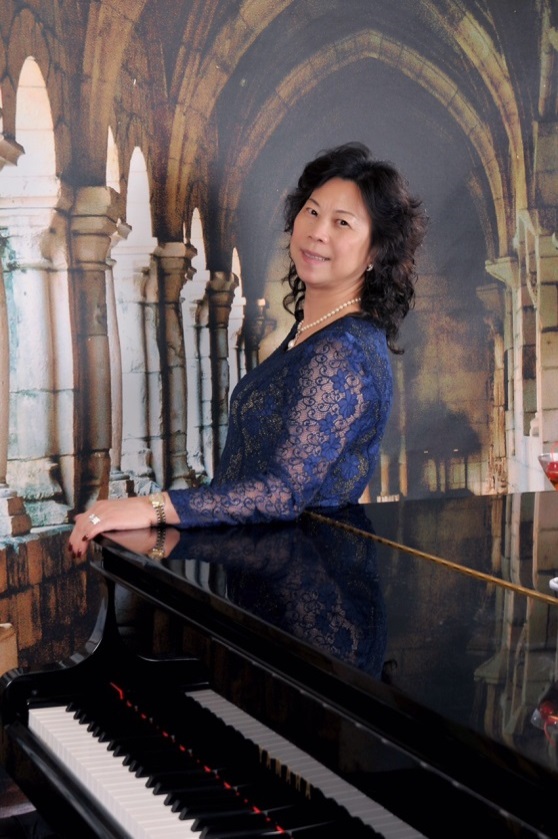 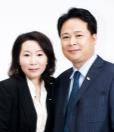 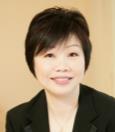 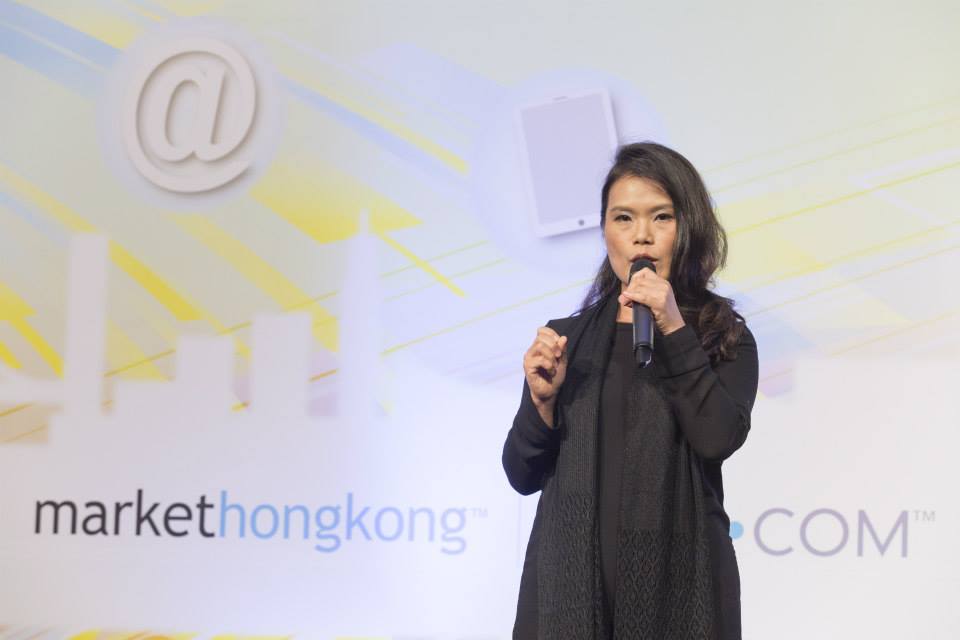 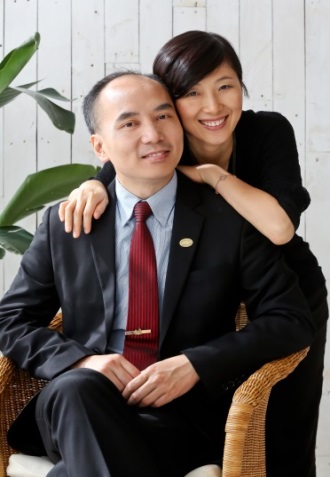 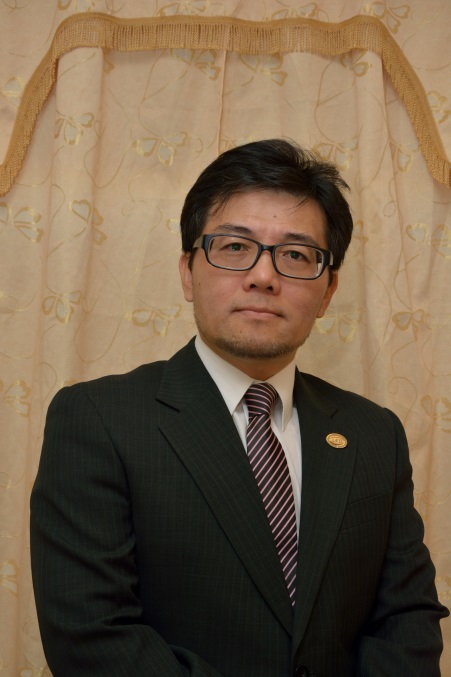 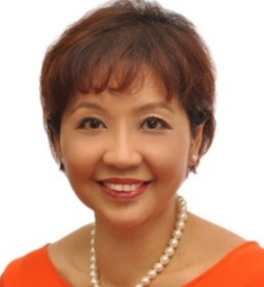 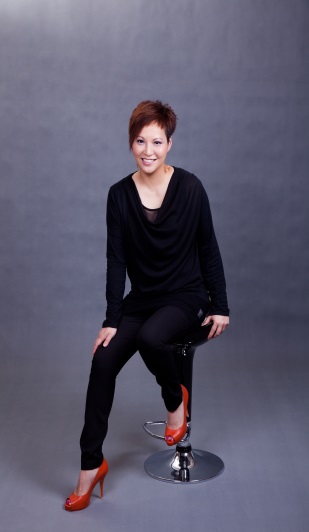 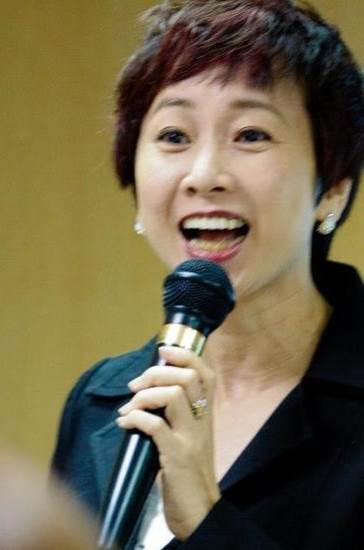 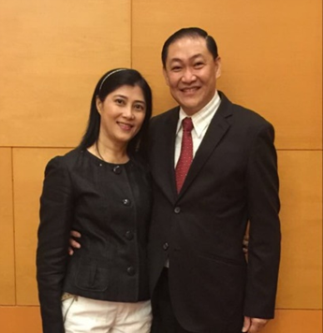 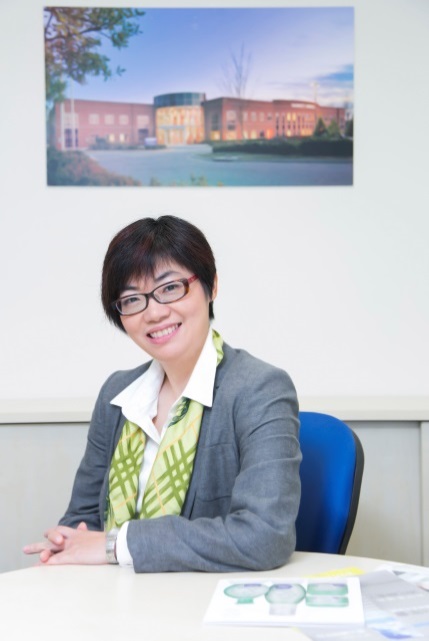 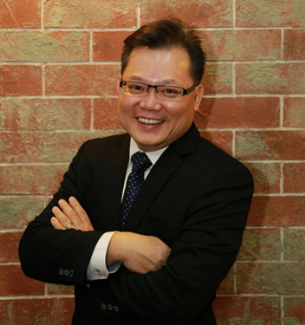 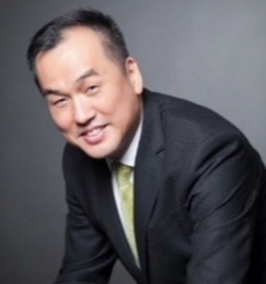 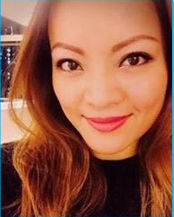 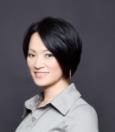 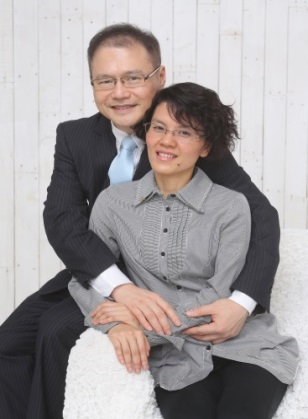 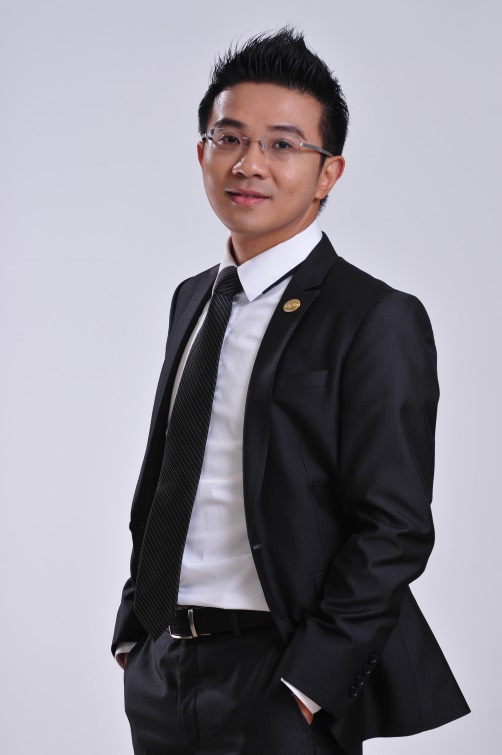 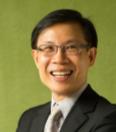 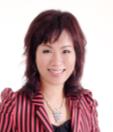 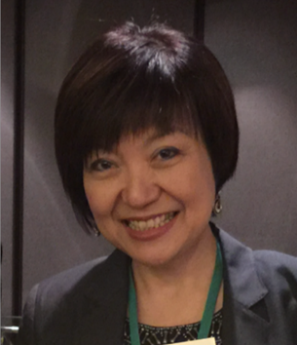 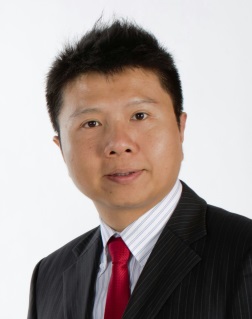 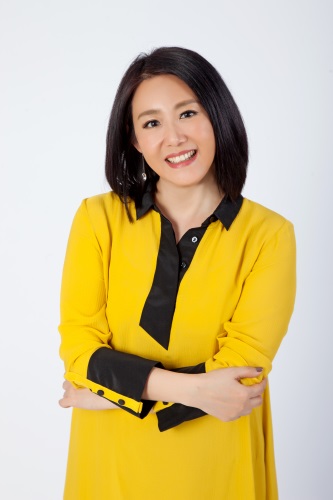 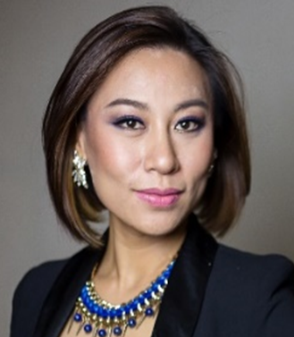 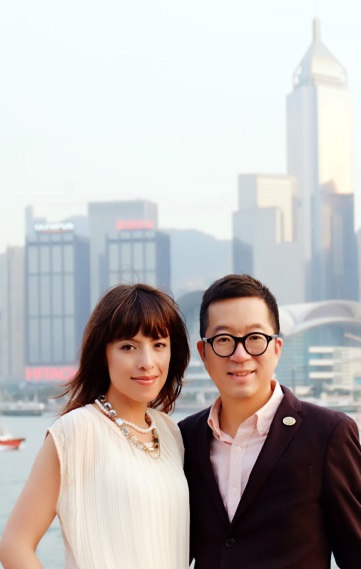 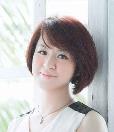 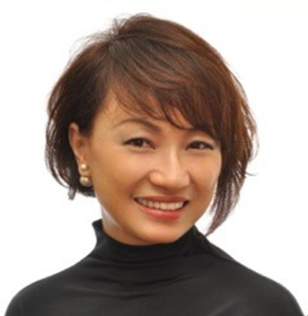 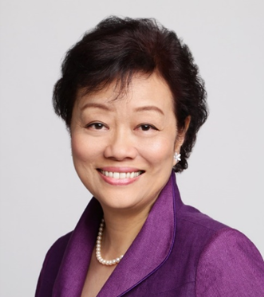 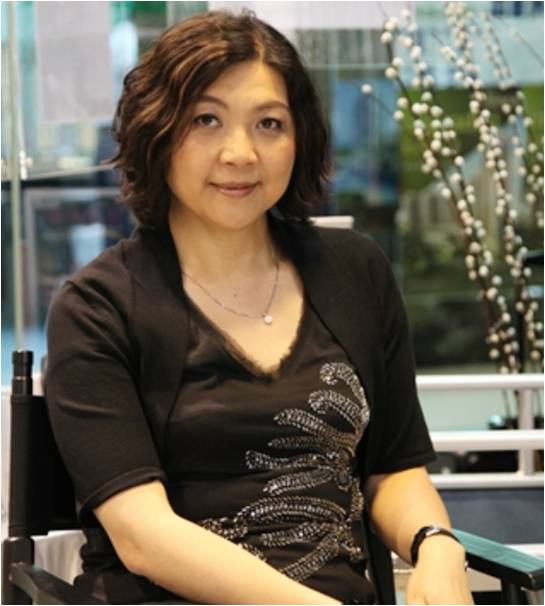 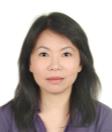 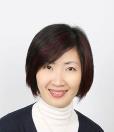 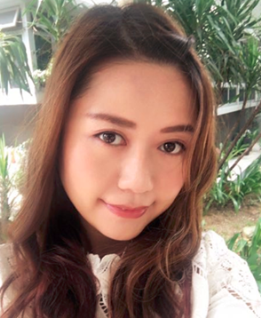 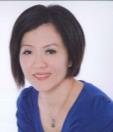 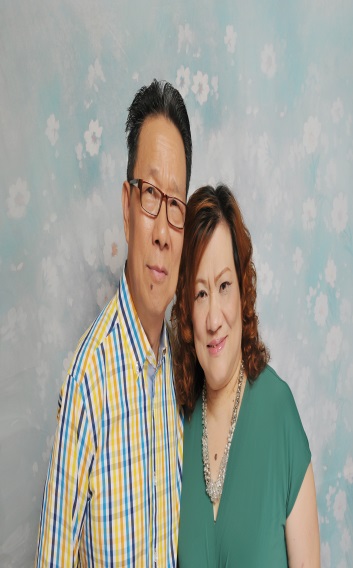 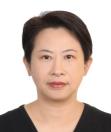 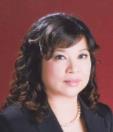 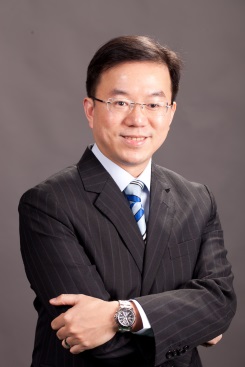 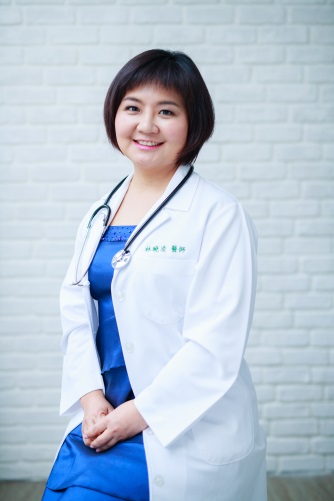 8
亞太地區領袖發展海外事業
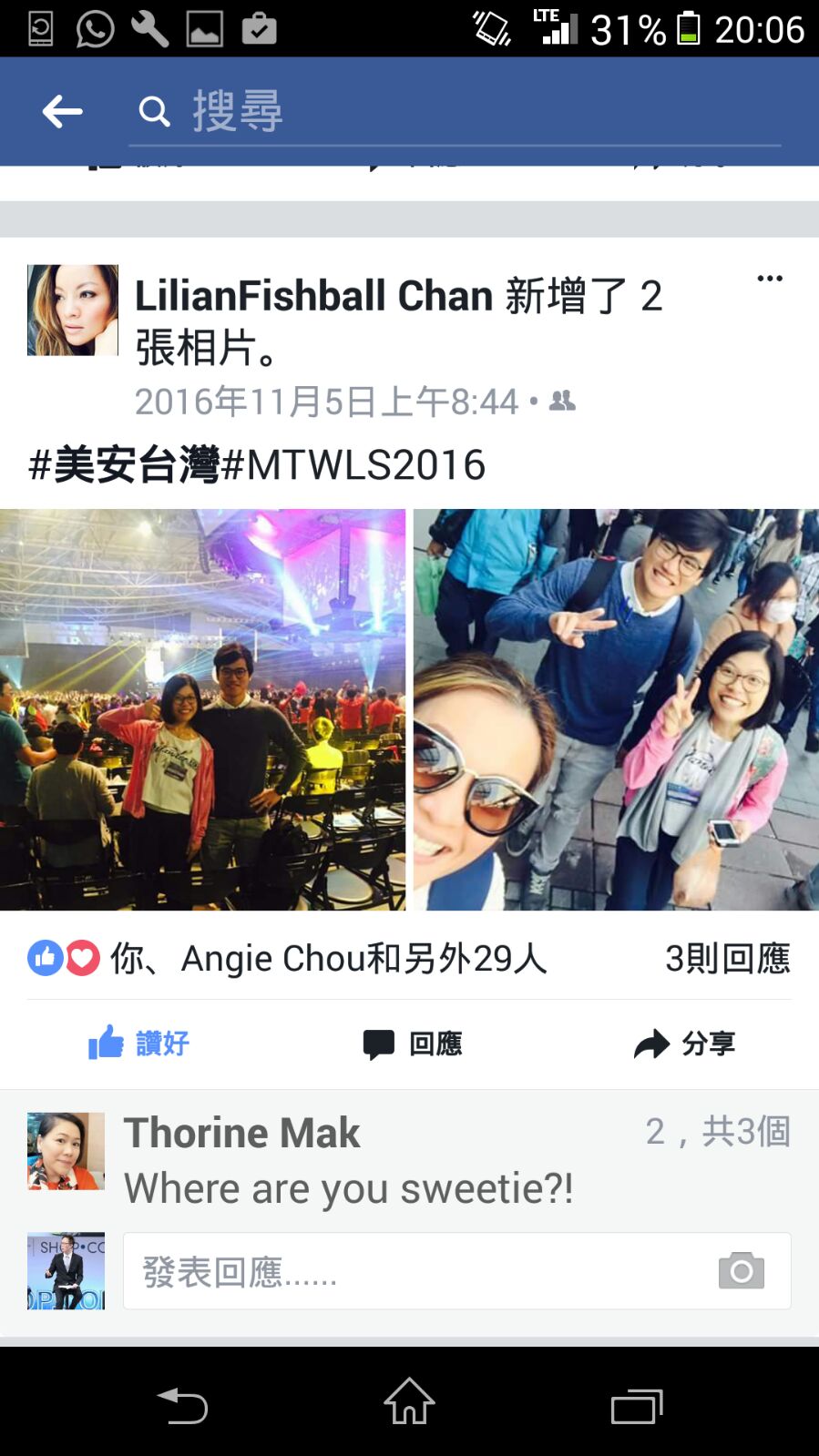 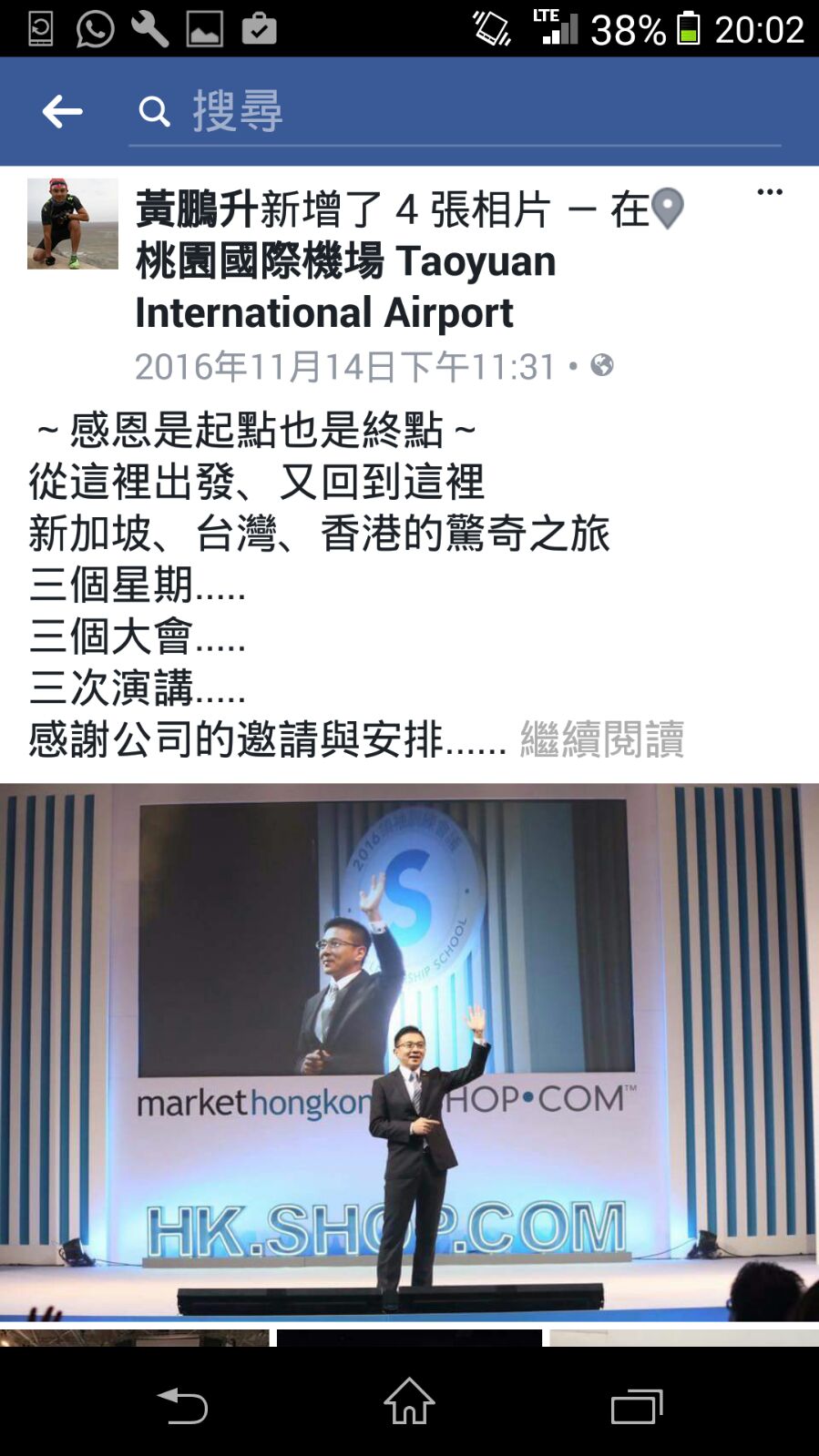 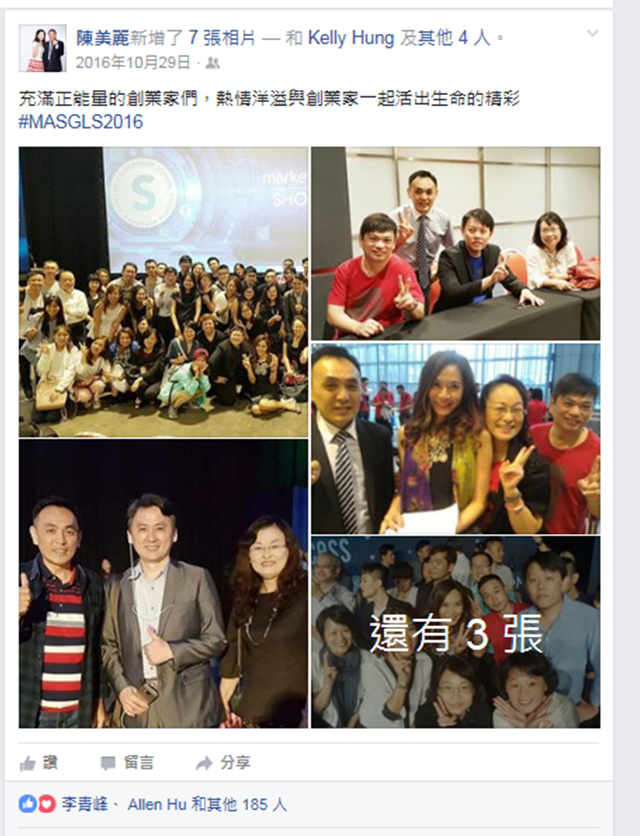 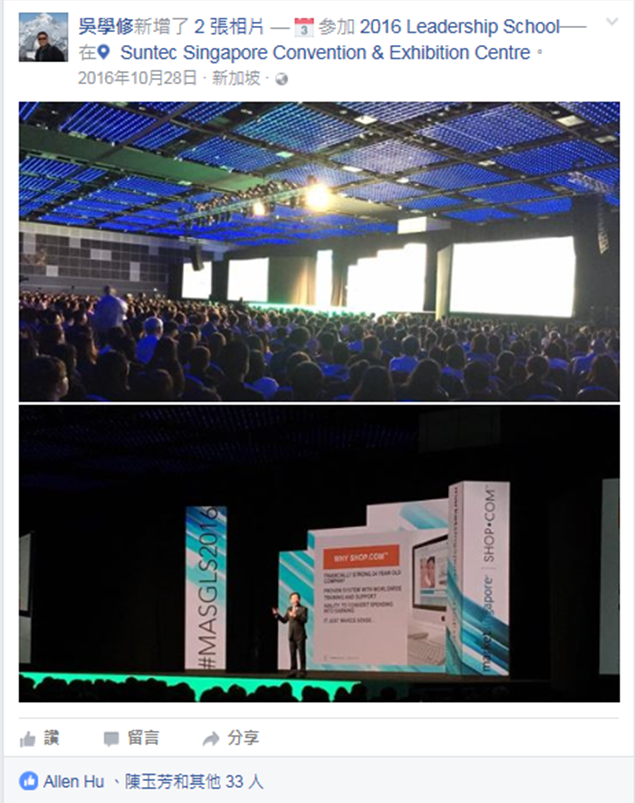 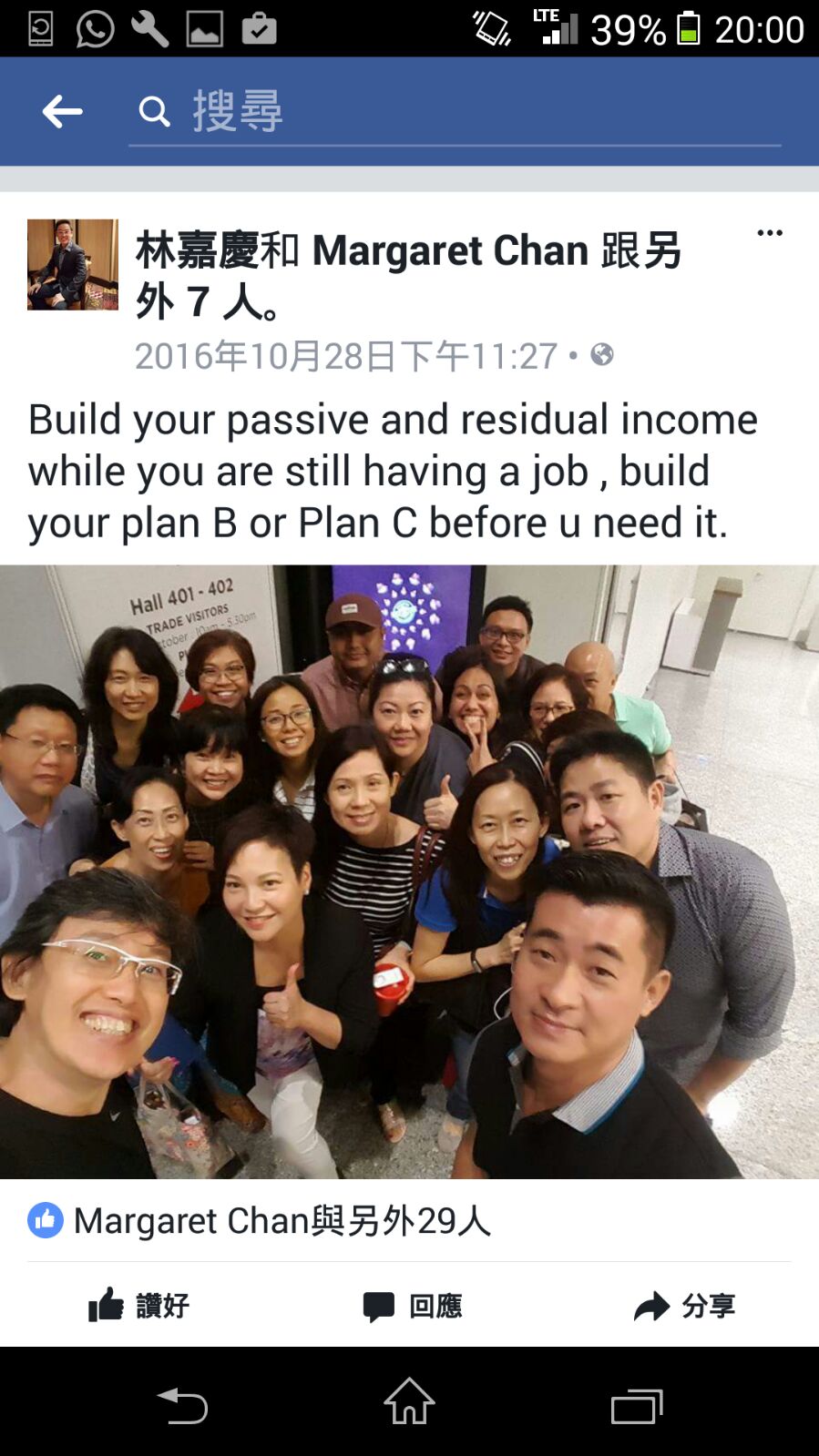 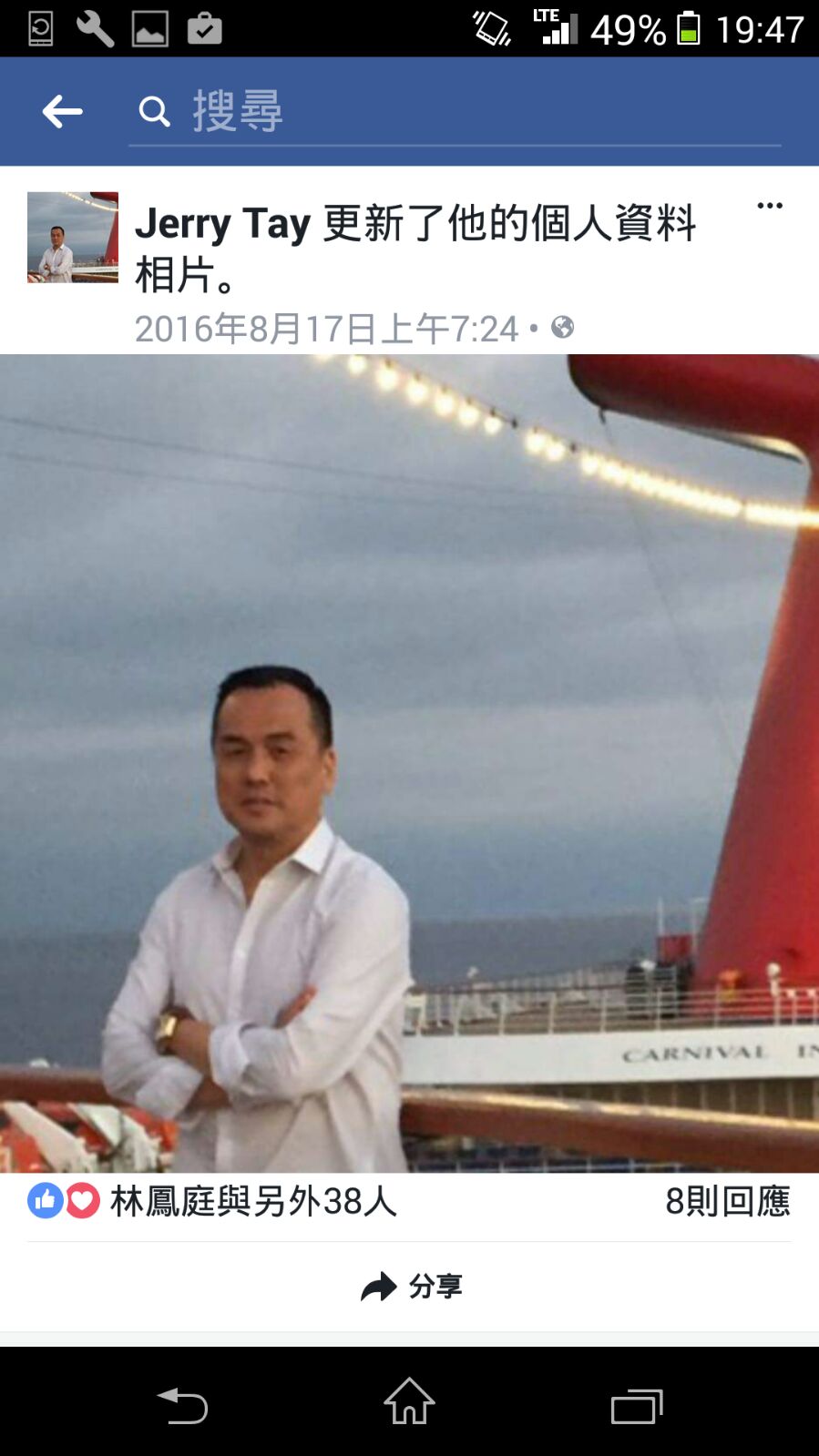 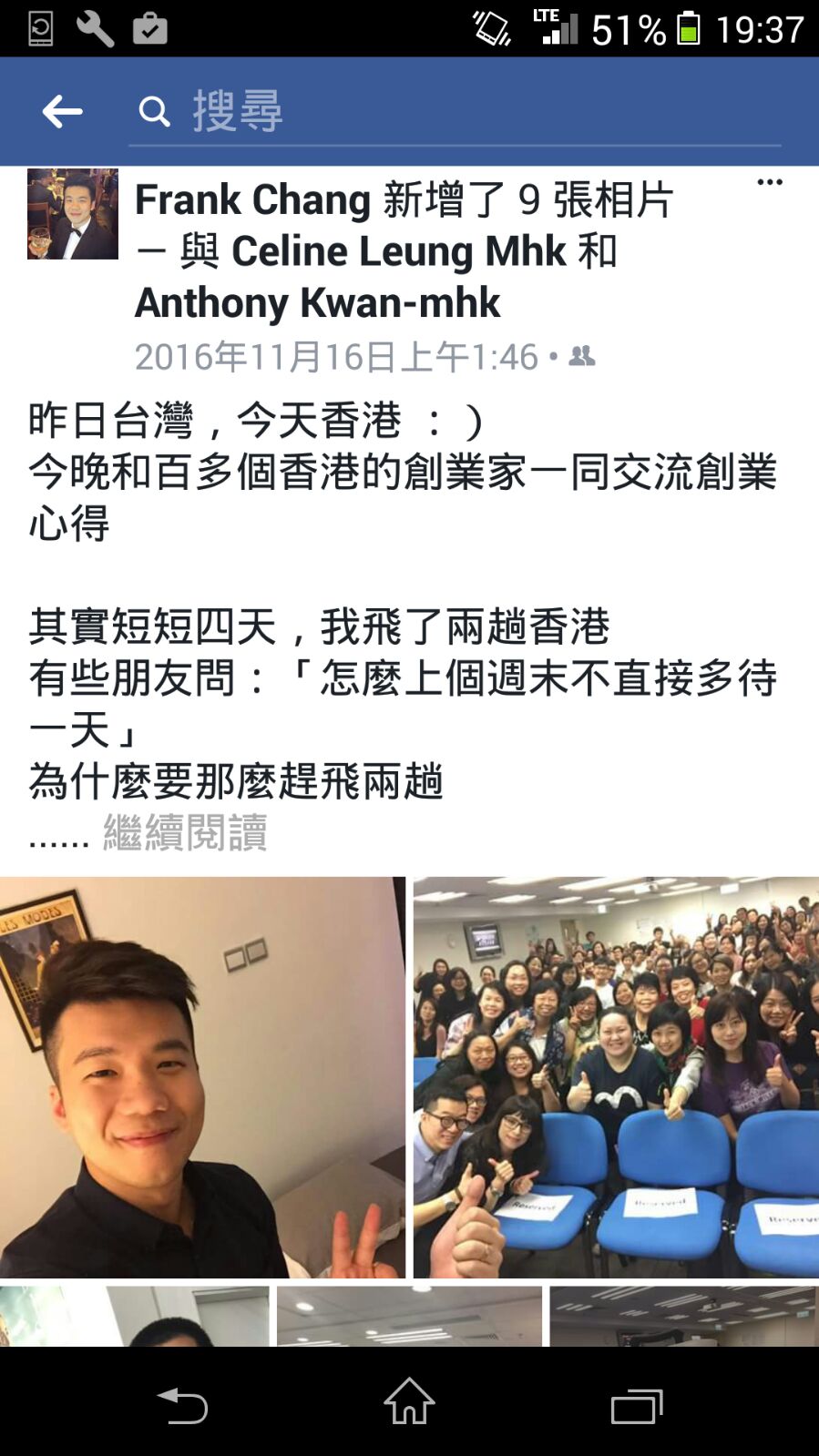 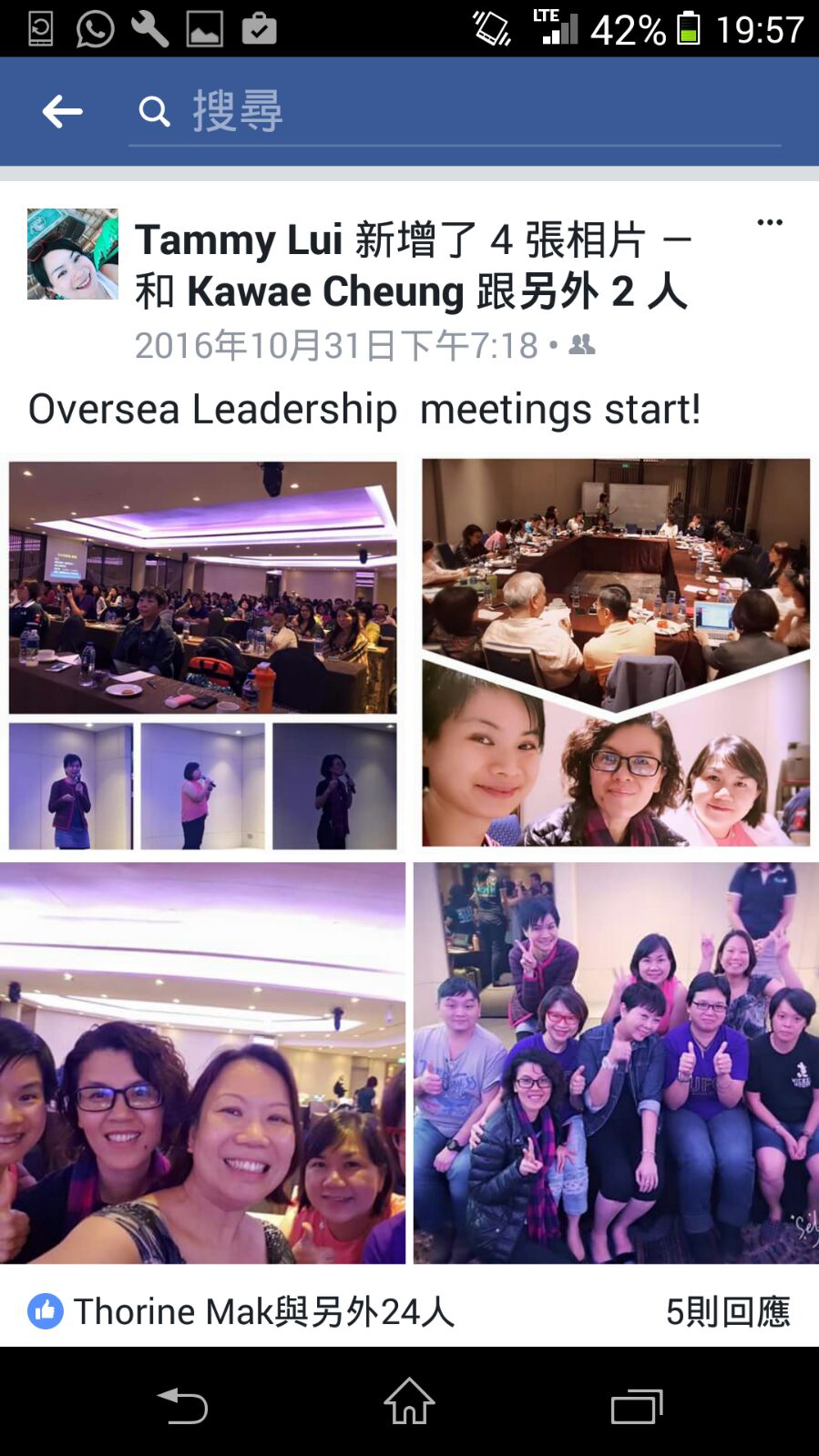 9
亞太地區最新發展
新加坡
澳洲
香港
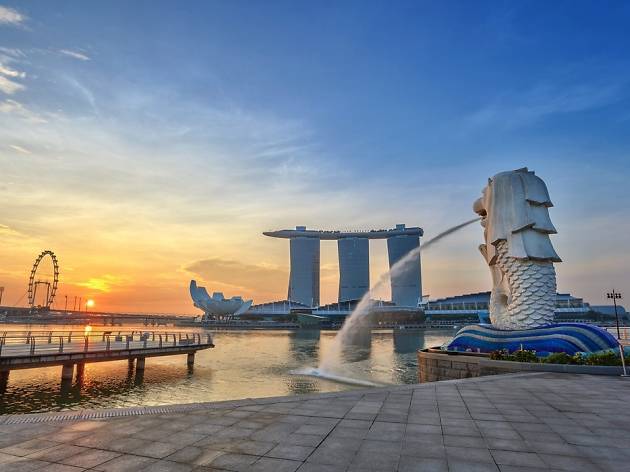 馬來西亞
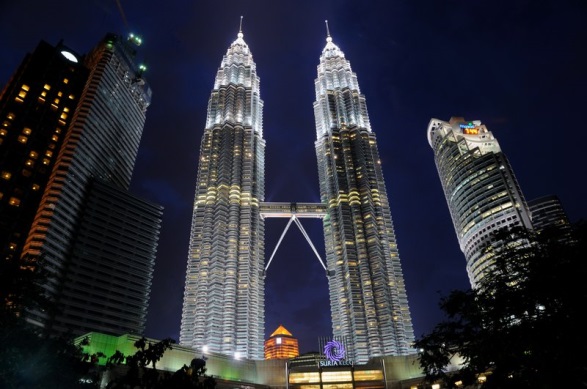 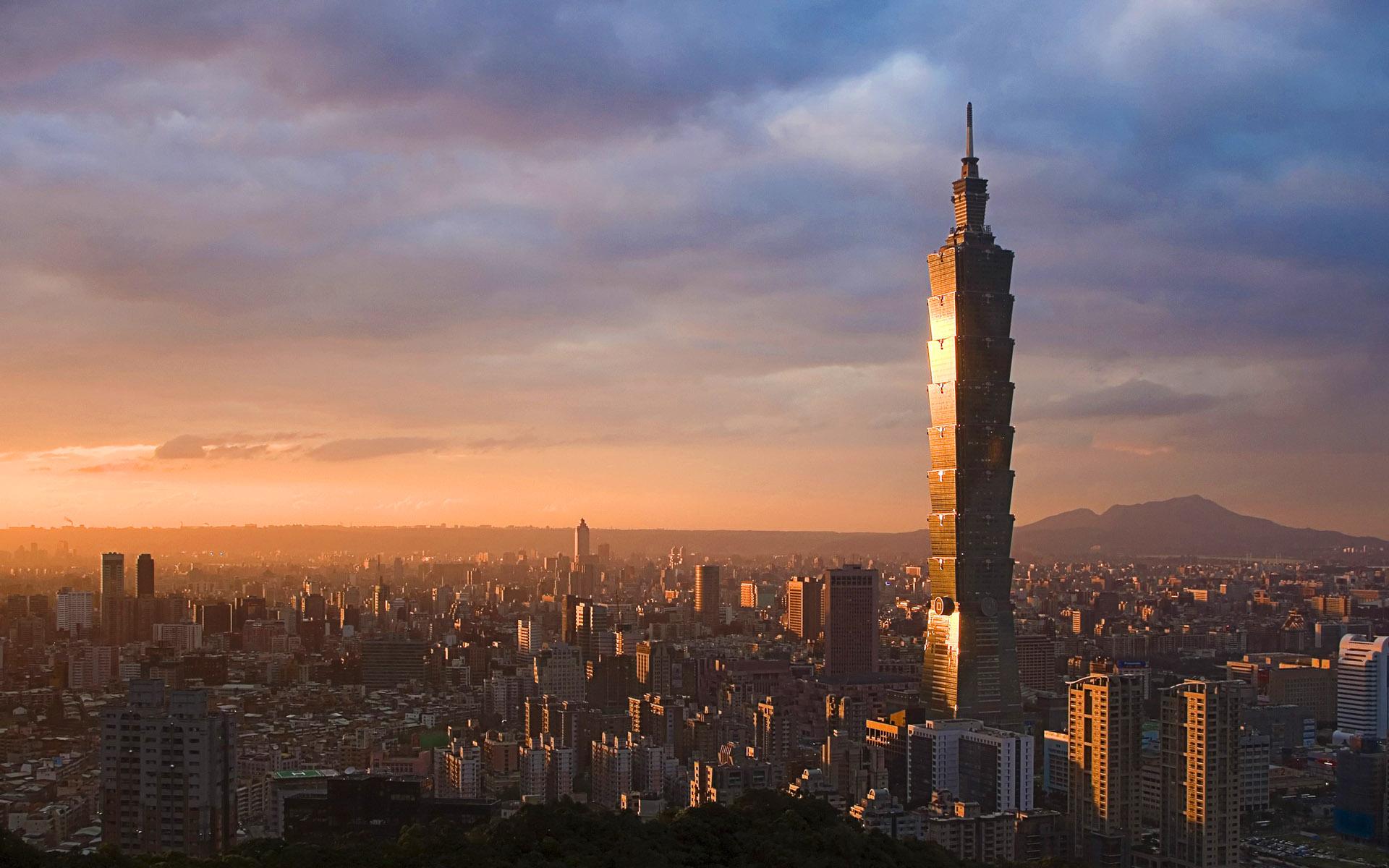 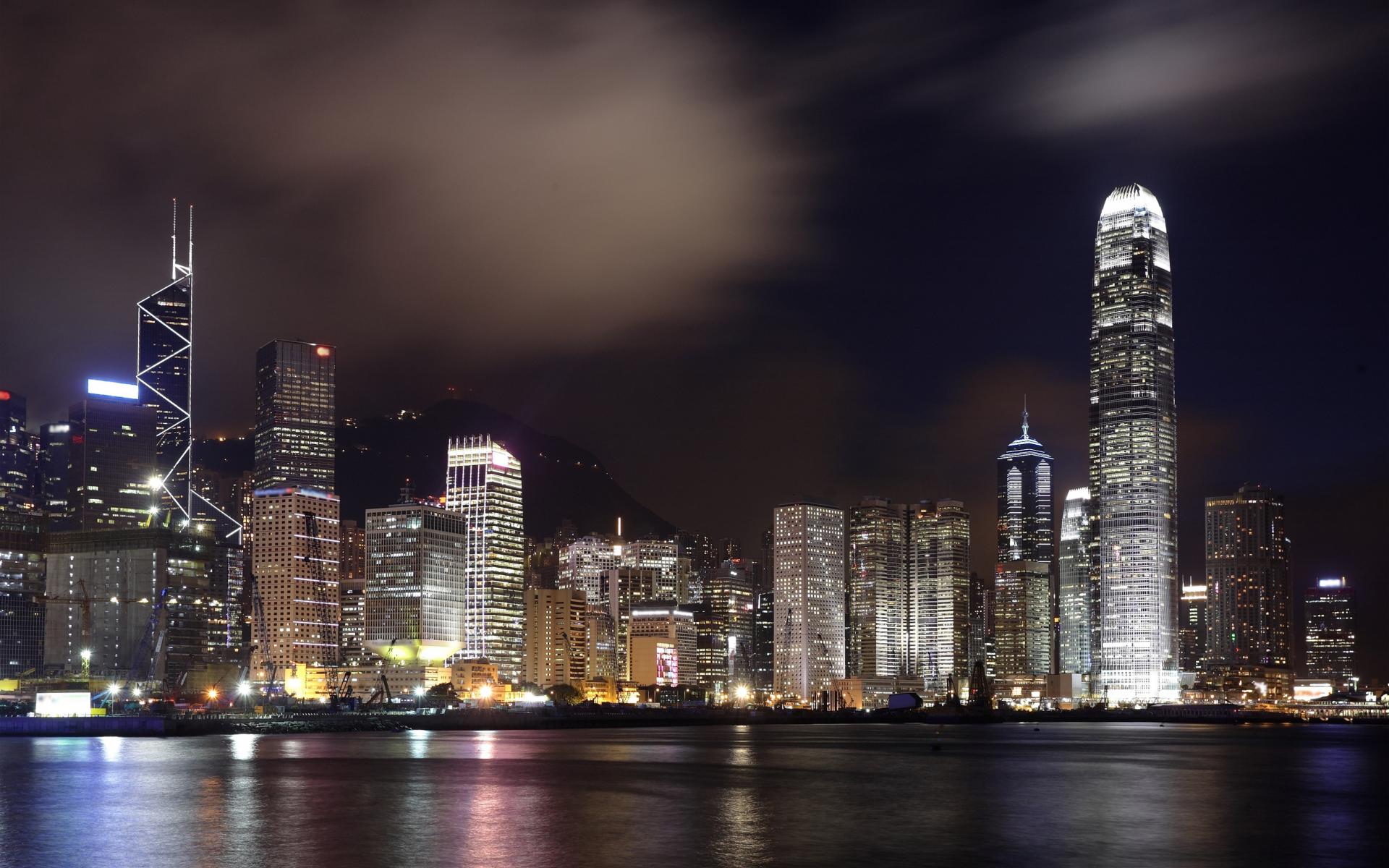 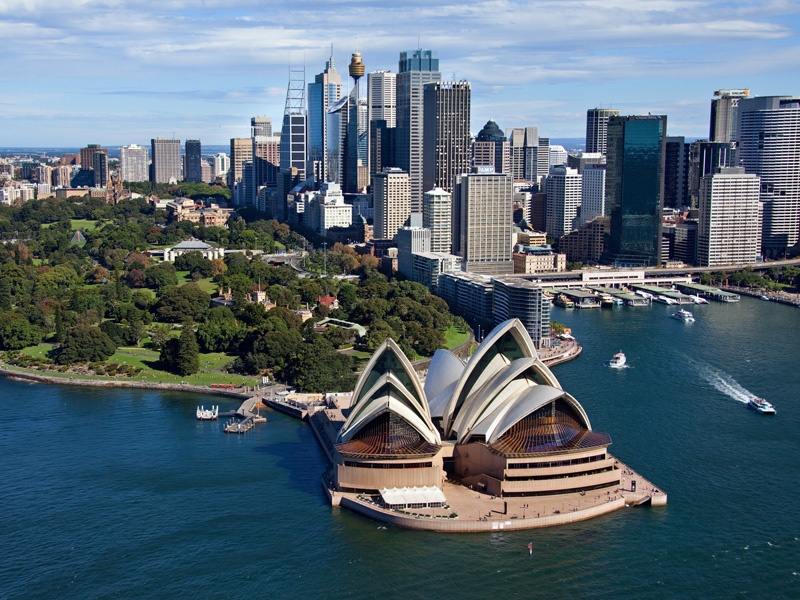 台灣
即將開業
2002
2005
2007
2014
[Speaker Notes: United States, Canada, Mexico, Bahamas, Columbia, Dominican Republic, Ecuador, Panama, Jamaica
United Kingdom, Spain
Australia, Taiwan, Hong Kong, Singapore, New Zealand]
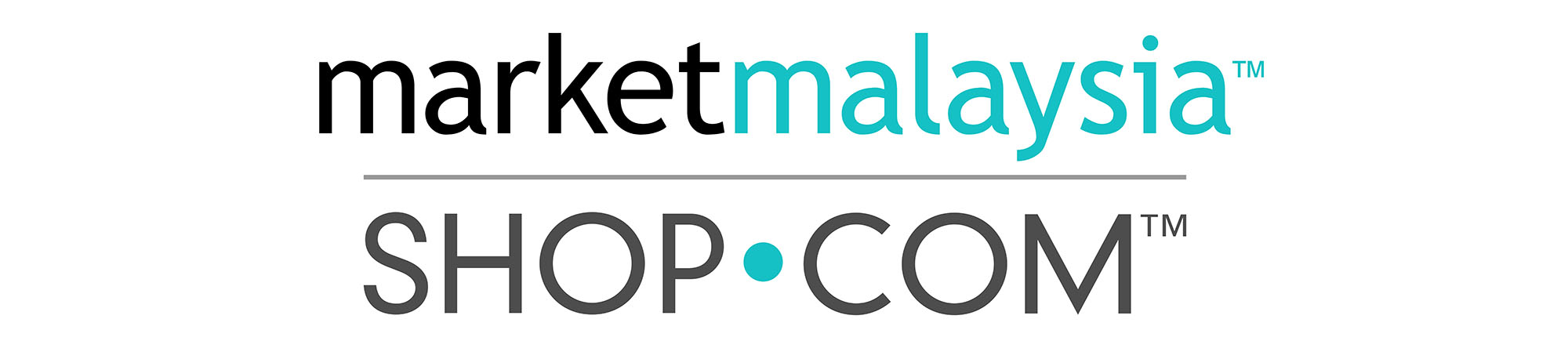 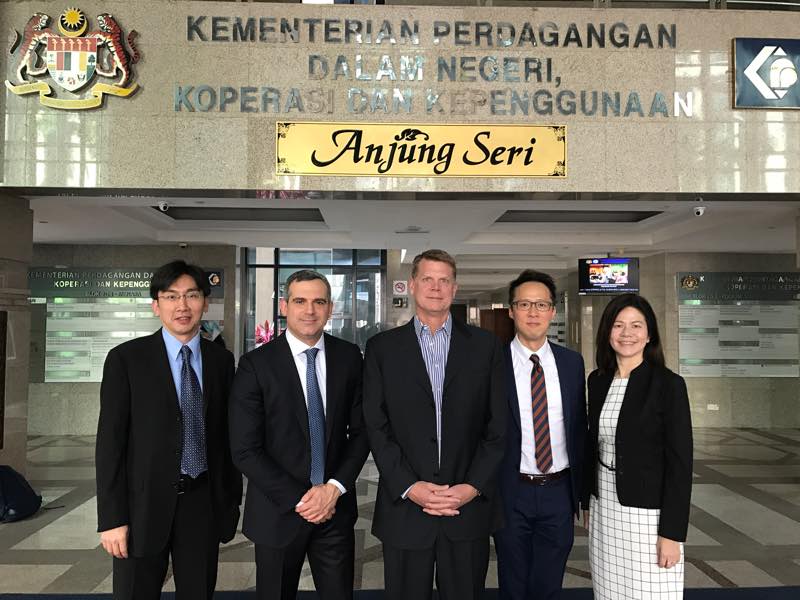 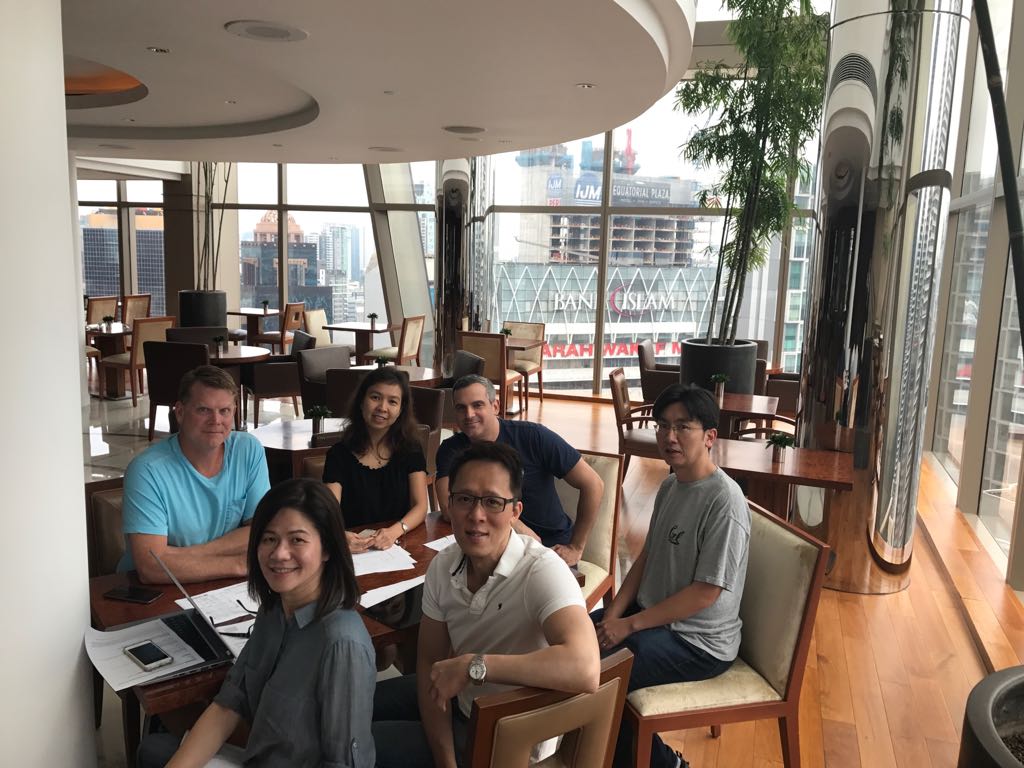 11
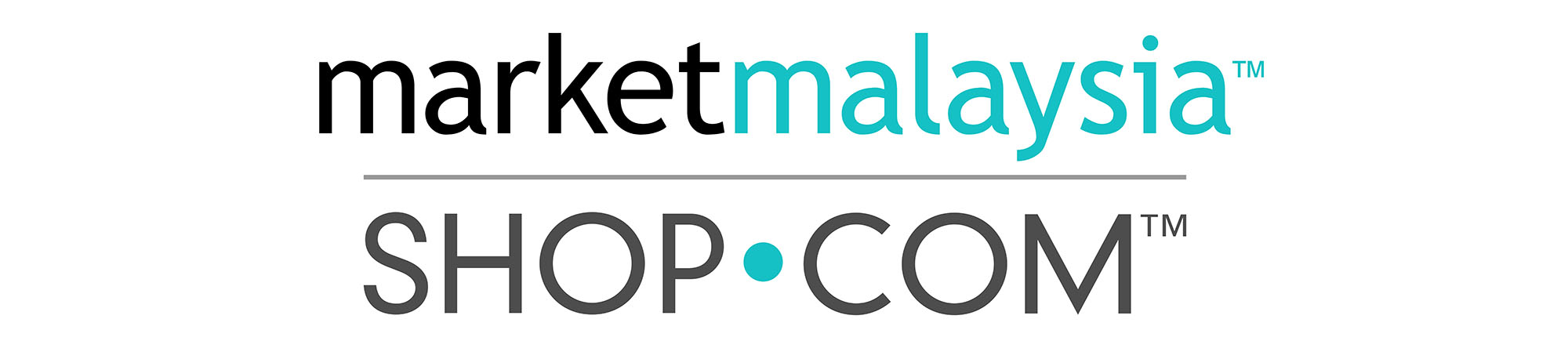 CHERIE FOONG 
美安馬來西亞
總經理
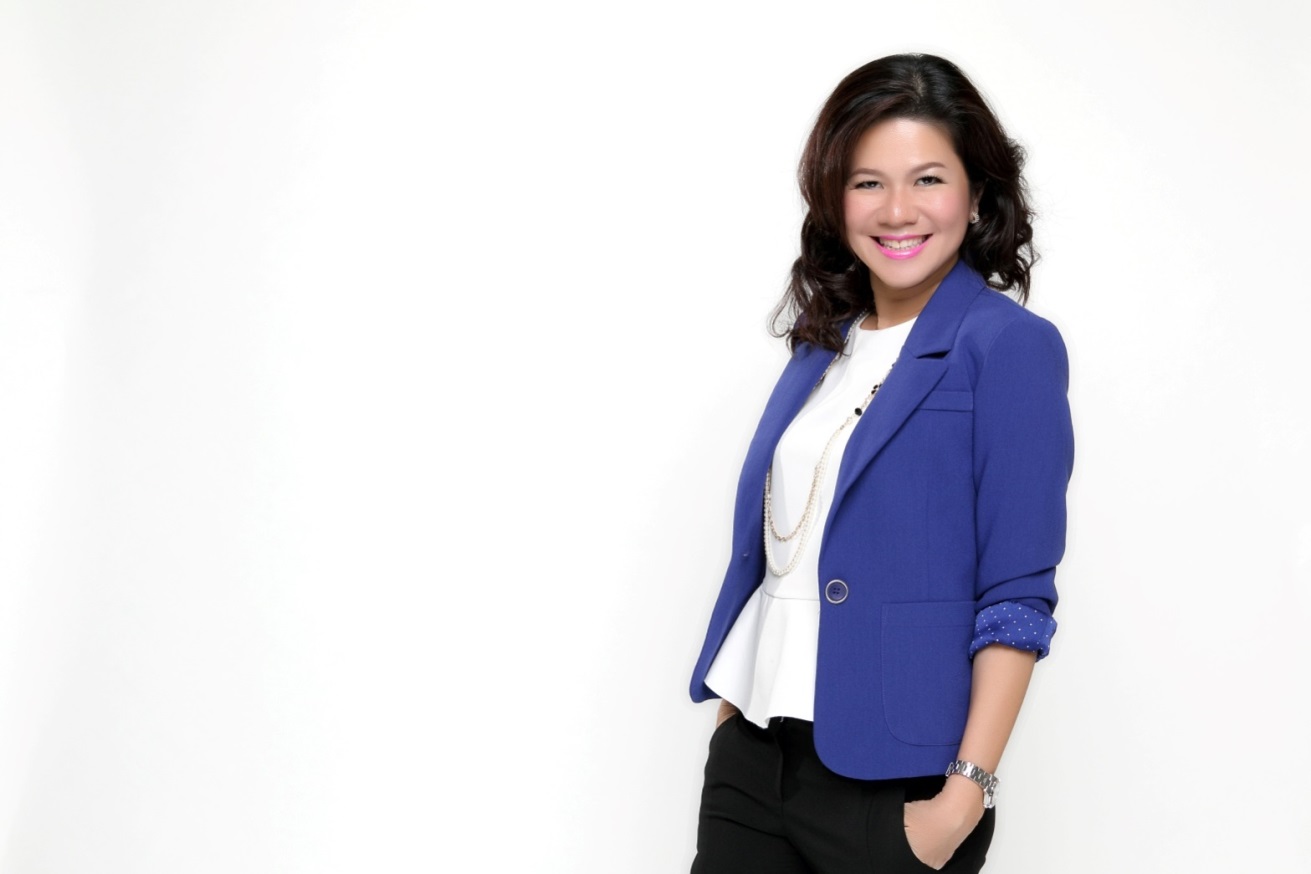 12